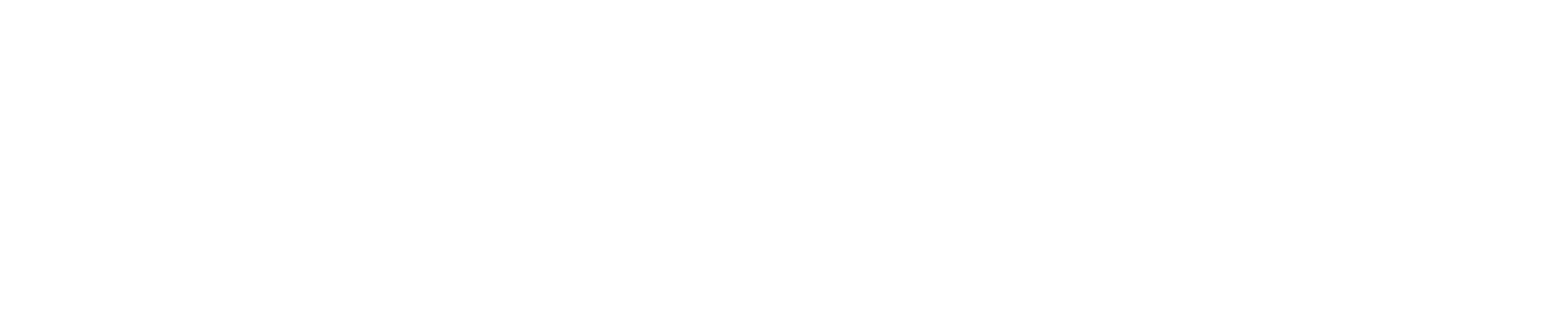 PerFectIT
Midway Design Review
October 20th, 2017
Introducing team members
Andrew Sjogren
Maxwell Gerhardson
Sai Yarram
Nick Raymond
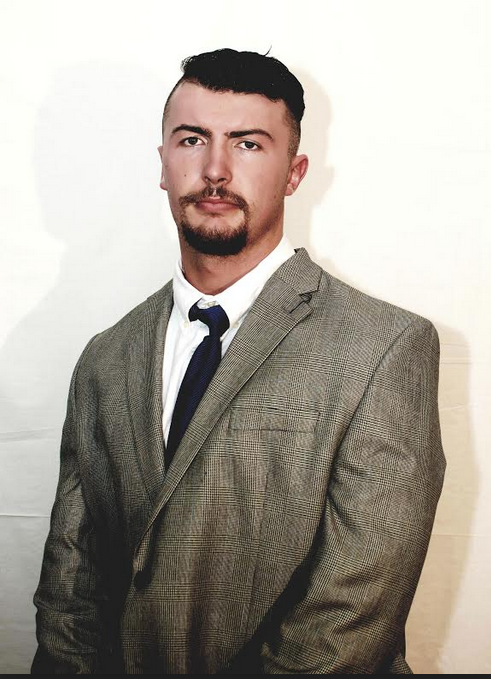 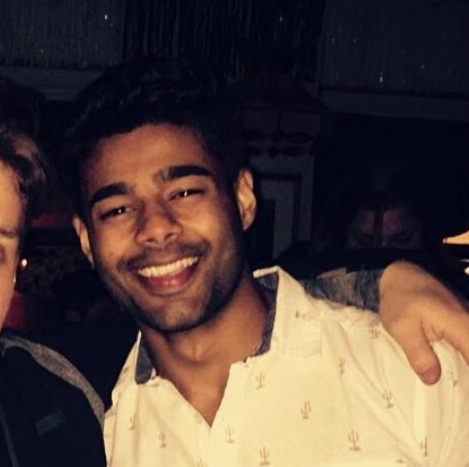 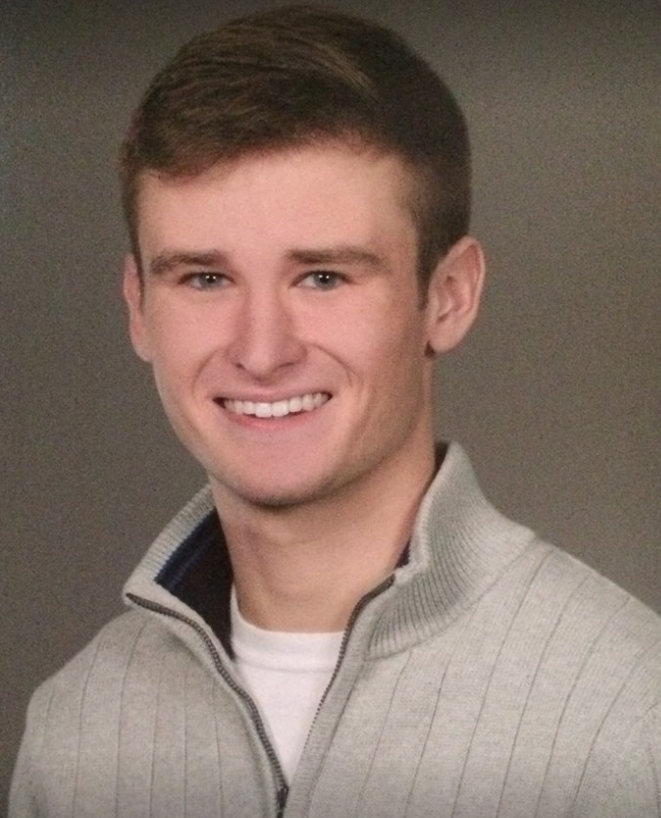 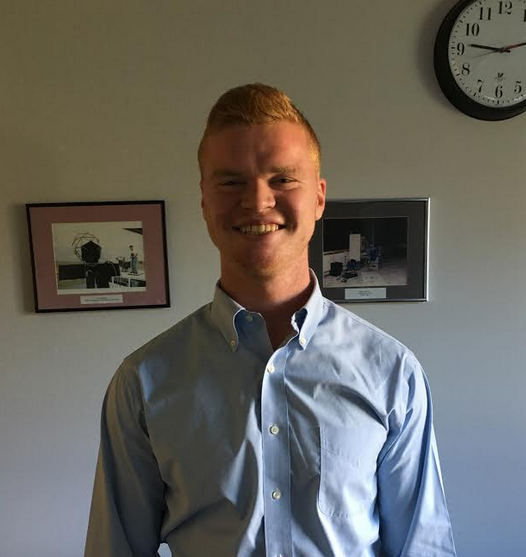 Injury prevention while exercising
Causes of Sports Injuries

Repetitive actions with poor form
Overtraining 
Misuse of Exercise machines 
Overlooking warm-up exercises

Current Prevention Methods

Personal trainers 
Online tutorials
Expensive Group Classes
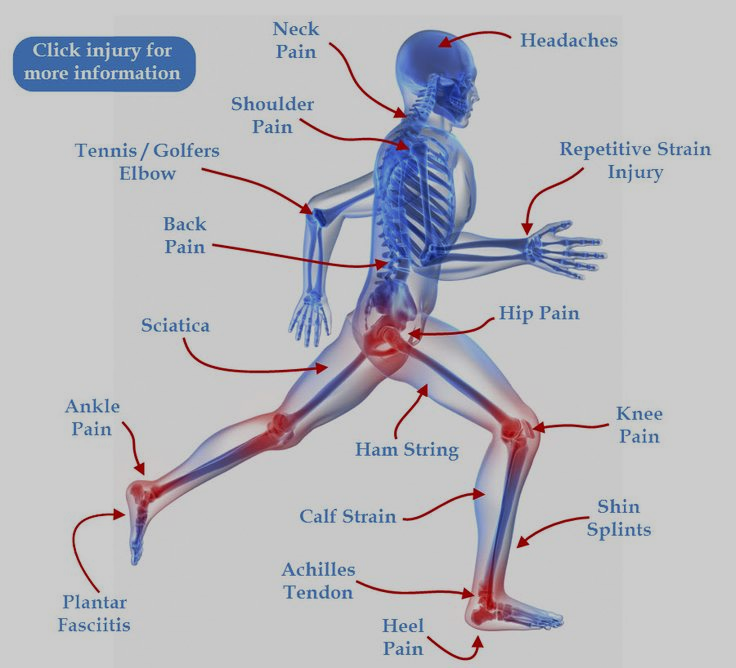 Injury Prevention
Current Preventive Measures
Personal Trainers: Very Expensive.
Online Tutorials: Can be misleading/hard to interpret 
Group Classes: Not enough attention to individual/beginners
Self Learning: Can easily injure one’s self
Poor technology: SquatMe!
Injury may not occur at one instance, rather over a prolonged period of time due to incorrect practice (form, weight, etc.)
How significant is the problem?
From 1990-2007, it was reported that nearly one million americans found themselves in the emergency room with weight training injuries
Annual injuries increased more than 48% during that period
More than 90% of injuries occurred during the use of free weights (deadlifts, squats, curls, presses, etc.)
In 2015, weight training injuries approached nearly 110,000
Requirements Analysis: Specifications
Real-time monitoring and analysis of a person’s form while squatting
Use EMG to monitor the force attributed by each leg during the exercise
Measure the weight distribution and changes in the user’s center of gravity in real-time during resistance exercise
Foot pressure mapping
Inertial measuring unit (IMU)

Wearable technology
All hardware is built into a wearable device (knee brace, shoe insole, belt clip)
 Wirelessly communicate data to mobile application for analyses
 Low power consumption
Requirements Analysis: Input and Output
Input
Muscle stress data
Foot pressure data
Inertial measurement unit data

Output
Quantitative analysis of error identification
Animation of weight distribution/center of gravity
Real-time user feedback
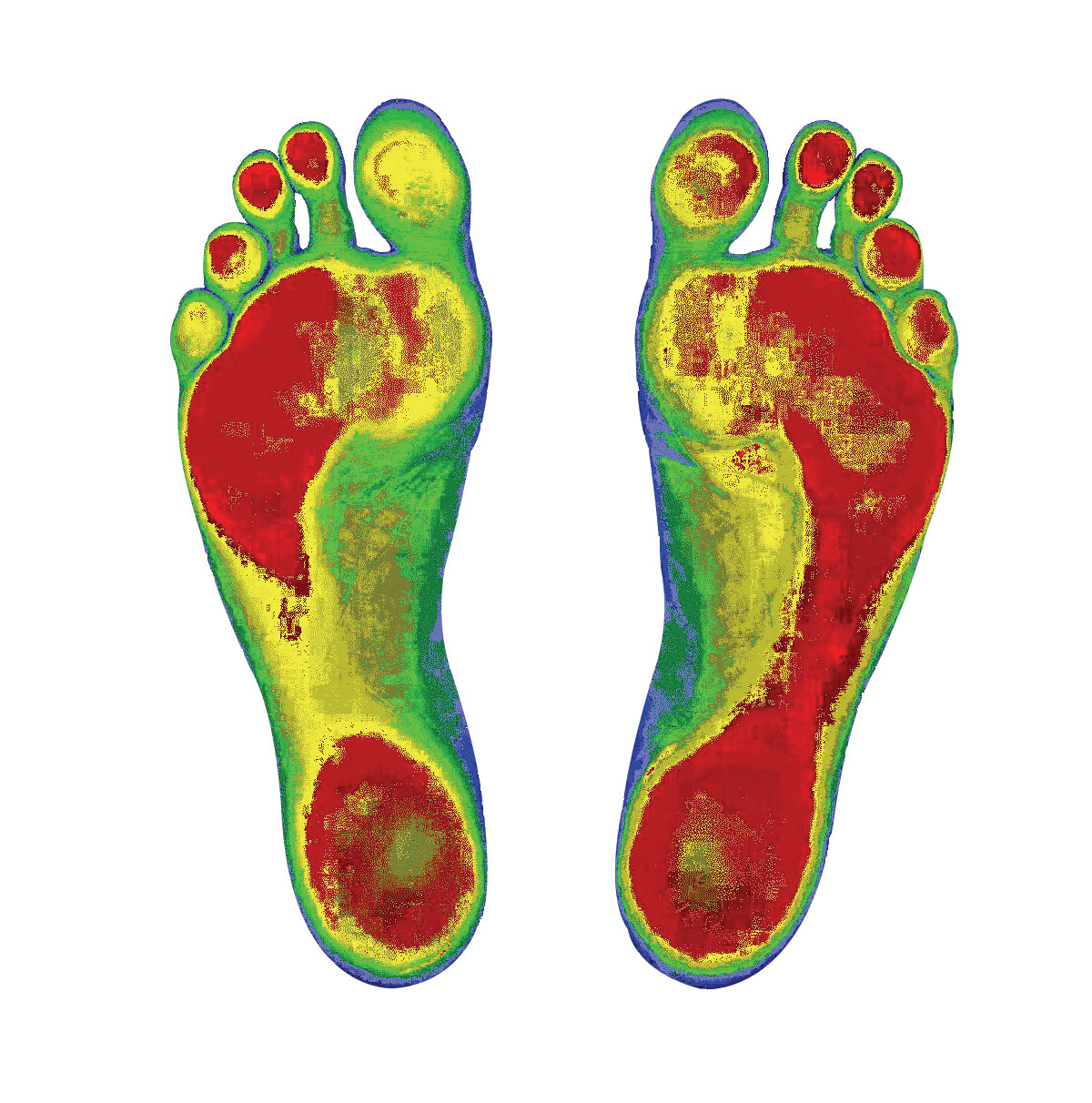 Design Alternatives (pressure sensitive insoles)
TrainRite (SDP 2016)

Utilizes pressure sensitive shoes to detect weight distribution across the foot
  during weight lifting exercise
Wearable technology with mobile app
Analyses limited to imbalances in feet
Lacks detection of users center of gravity (at the hips)
Design Alternatives (visual monitoring)
Digital Fitness Trainer (SDP 2015)
Utilizes Microsoft Kinect to monitor form
Specially designed compression short monitors muscle fatigue
Limited to line of sight
Not a truly “wearable” technology

Personal Trainer
Expensive
Qualitative feedback
Our Solution: PerFectIT
A wearable monitoring system integrated with:
Pressure mapping insoles
Utilize pressure sensors to monitor a user’s balance during resistance exercise

EMG measuring knee braces
EMG sensors measure muscle strain at the quadriceps to ensure the user id driving through exercise with uniform force

Inertial Measuring Unit (IMU)
3-axis gyrometer and accelerometer measure imbalances in your center of gravity through your hips
Integrated into clip-on device (clip to weight-lifting belt or shorts)
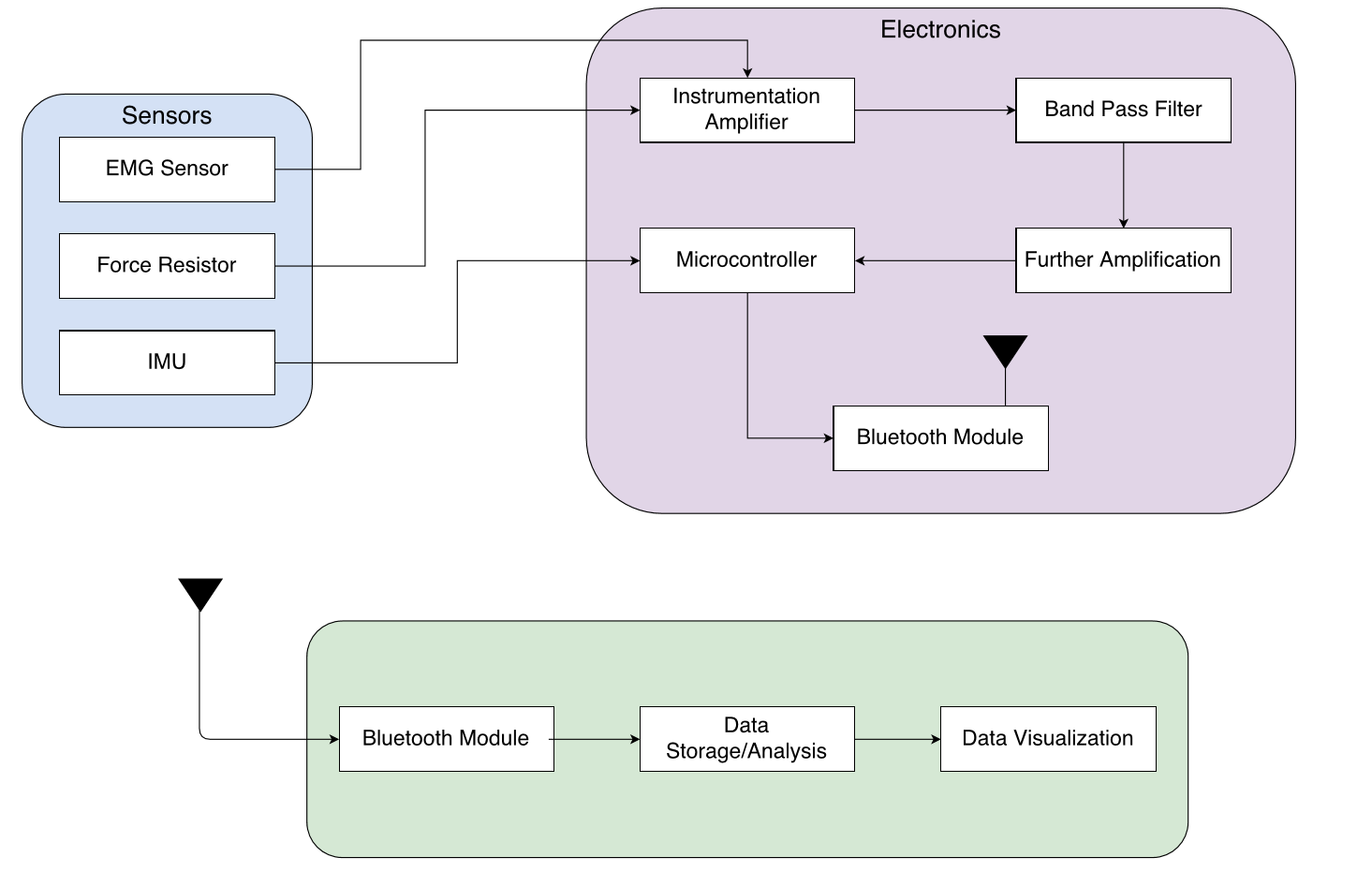 Instrumentation Amplifiers
EMG Signals are very small (5-200uV)
Skin has high impedance
Needs to be single supply
Analog Devices AD623
Single supply
High input impedance (2Gohm)
High gain (1-1000)
Used in low power medical instrumentation
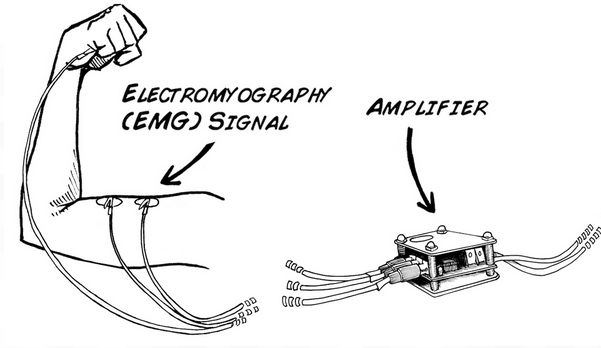 Microcontroller / ADC
Atmega8 microcontroller (low power, small size)
8-channel Analog Multiplexer
Up to 15 kSPS

Arduino Adafruit Bluefruit LE Micro 
Atmega 32u4 (12-channel Analog Multiplexer)
Up to 15 kSPS
nRF51822 Bluetooth low energy
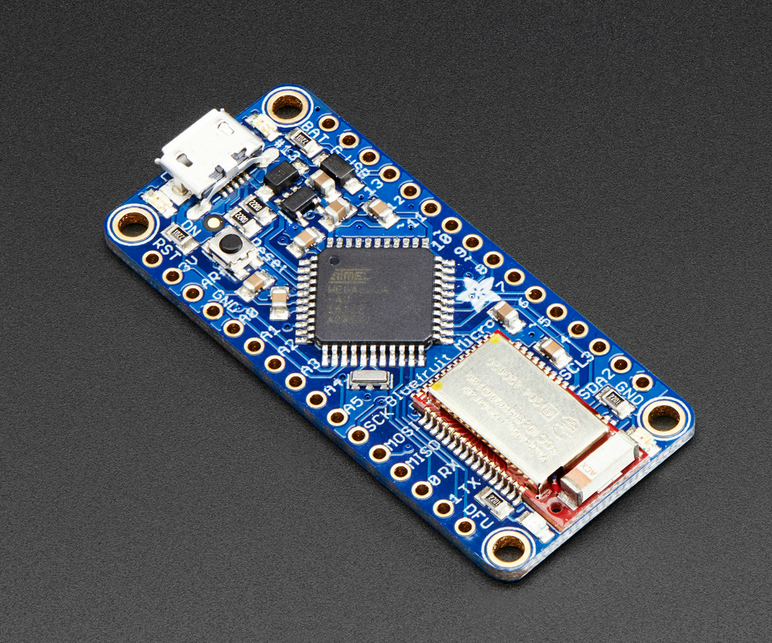 Bluetooth Module
Bluetooth Piconet
Establish a Bluetooth piconet in Android
Up to 7 slaves (we have 5)

Bluetooth 4.0 vs 3.0
Up to 300 feet in range
4.0 is used in wearables like Fitbit
4.0 has a very low power consumption
Which one operates more efficiently in the piconet? (TBD)
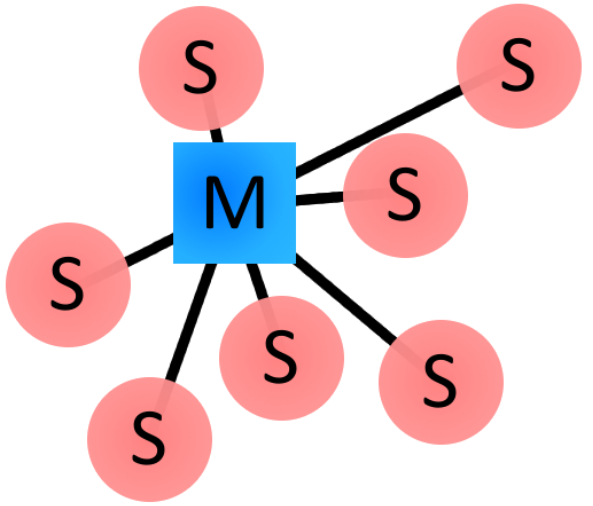 Sensor Objectives
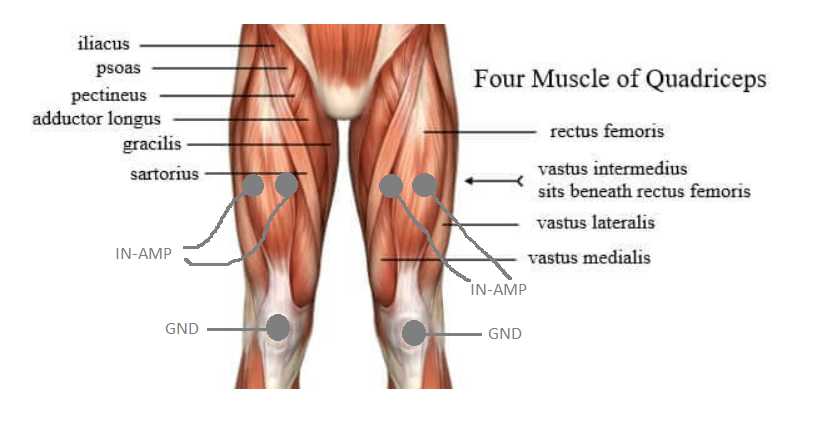 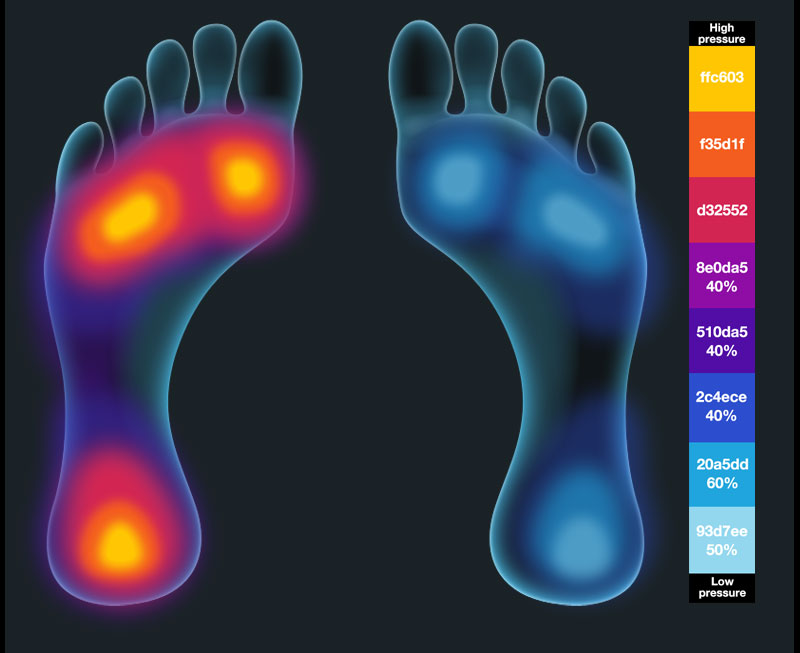 Sensors
Force Sensing Resistors (FSR)
Detect pressure, squeezing, and weight
Changes resistive value depending on pressure
More expensive than piezo sensors, but more reliable
Still low cost
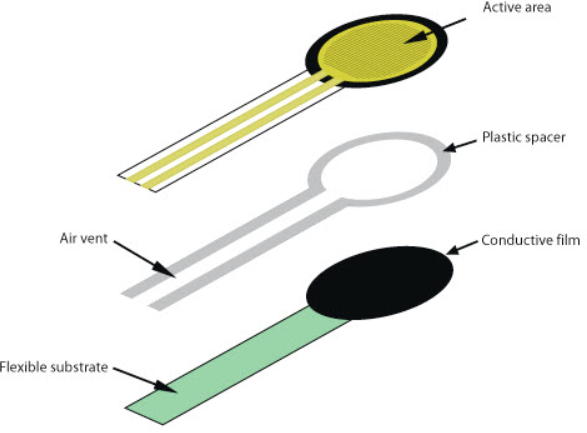 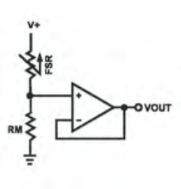 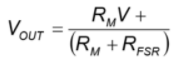 Sensors
Wearable Knee EMG Sensors
Silver Chloride Electrode
Standard for measuring biosignal from skin
Not very wearable
Try to use high conductive rubber pad / conductive textile
Very wearable
May be hard to implement
Will have to test each mechanism against each other (ideally textile)
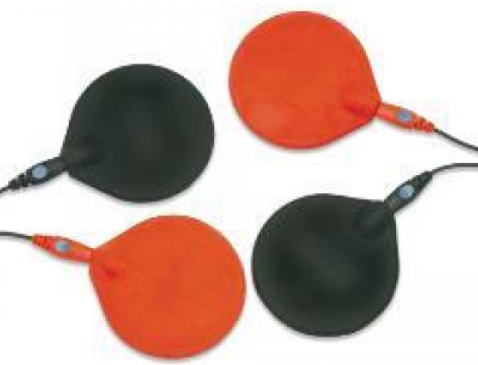 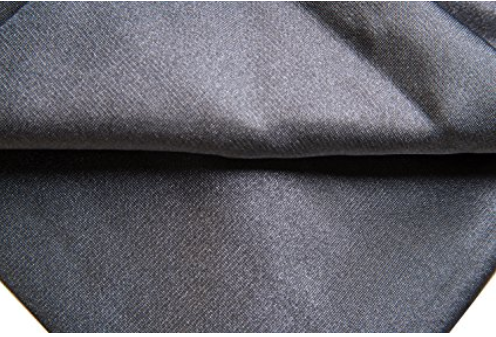 Filter Design
High Pass Filter
Due to high gain, the signal will have high levels of noise at high energy levels
After the signal is amplified, the resulting amplified signal will ensure that low frequency noise will be filtered out
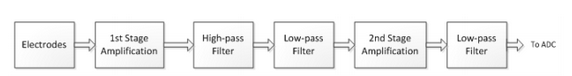 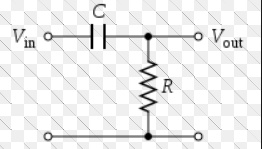 Filter Design
Low Pass Filter
After the signal has run through the HPF, the low pass filter will smooth out excessive noise
Used to smooth out noise from the resulting signal
Will be needed between any amplification component
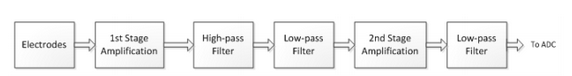 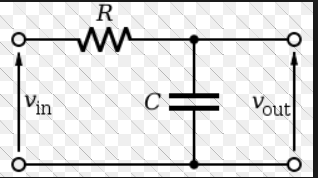 Filter Design
First or Second Order Filters?
First Order Filters:
Less circuit components 
Easier to implement / less costly
Second Order Filters:
Filters better than first order filters
More circuit components, but may be necessary
Software Design
Mobile Platform
Essential that the users have real time feedback analysis
Android or IOS
Data Transmission Protocol
TCP/UDP
Database Storage
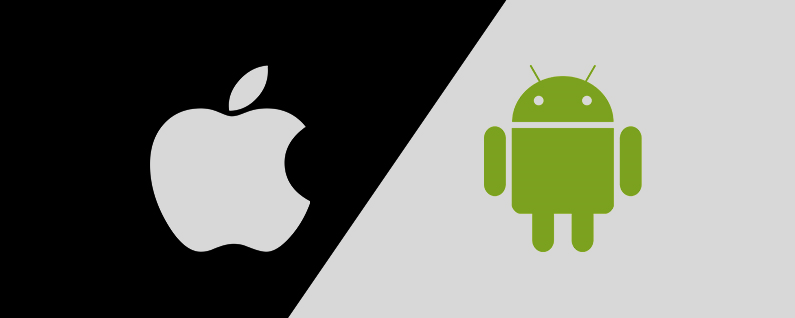 Software Design Specifications
Software Model Approach
Iterative Approach
Requirements
Flexible User Interface
Login/Password
PerFectIT Algorithm 
Analysis of User Input 
Important Metrics
Power, Reps, Acceleration, Weight Distribution
User Progress Tracking
Appealing visuals to show progress over time
Database Connection
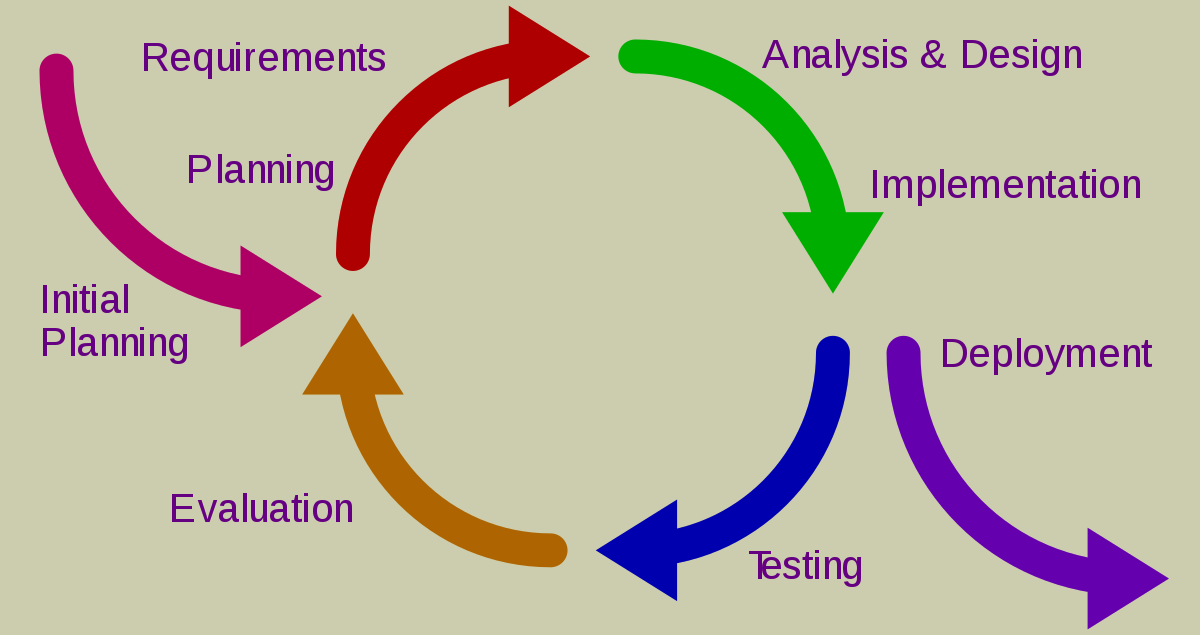 Low Level Design
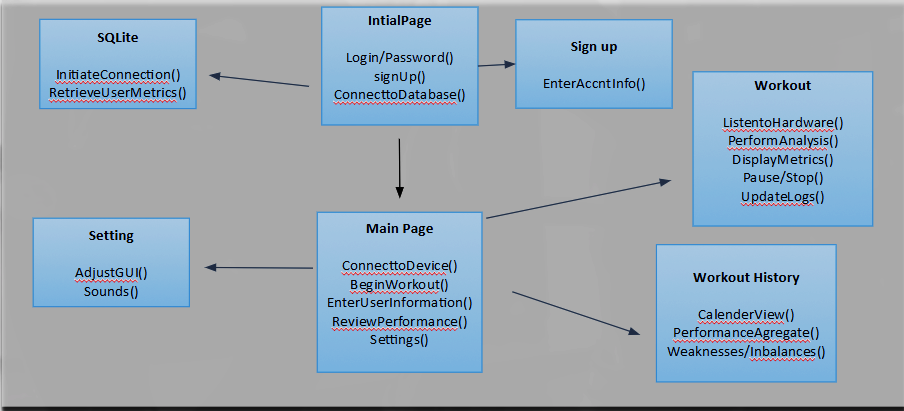 PerFectIT
Connect to Device
Main Page
Review Performance
Edit Account
Begin Workout
Settings
‹#›
PerFectIT
Left Foot PSI:

	8.4

Right Foot PSI:

	7.6


Front/Back:

	80%Back
In Squat 
Real Time Data

-Pressure metrics

-Graphical representation
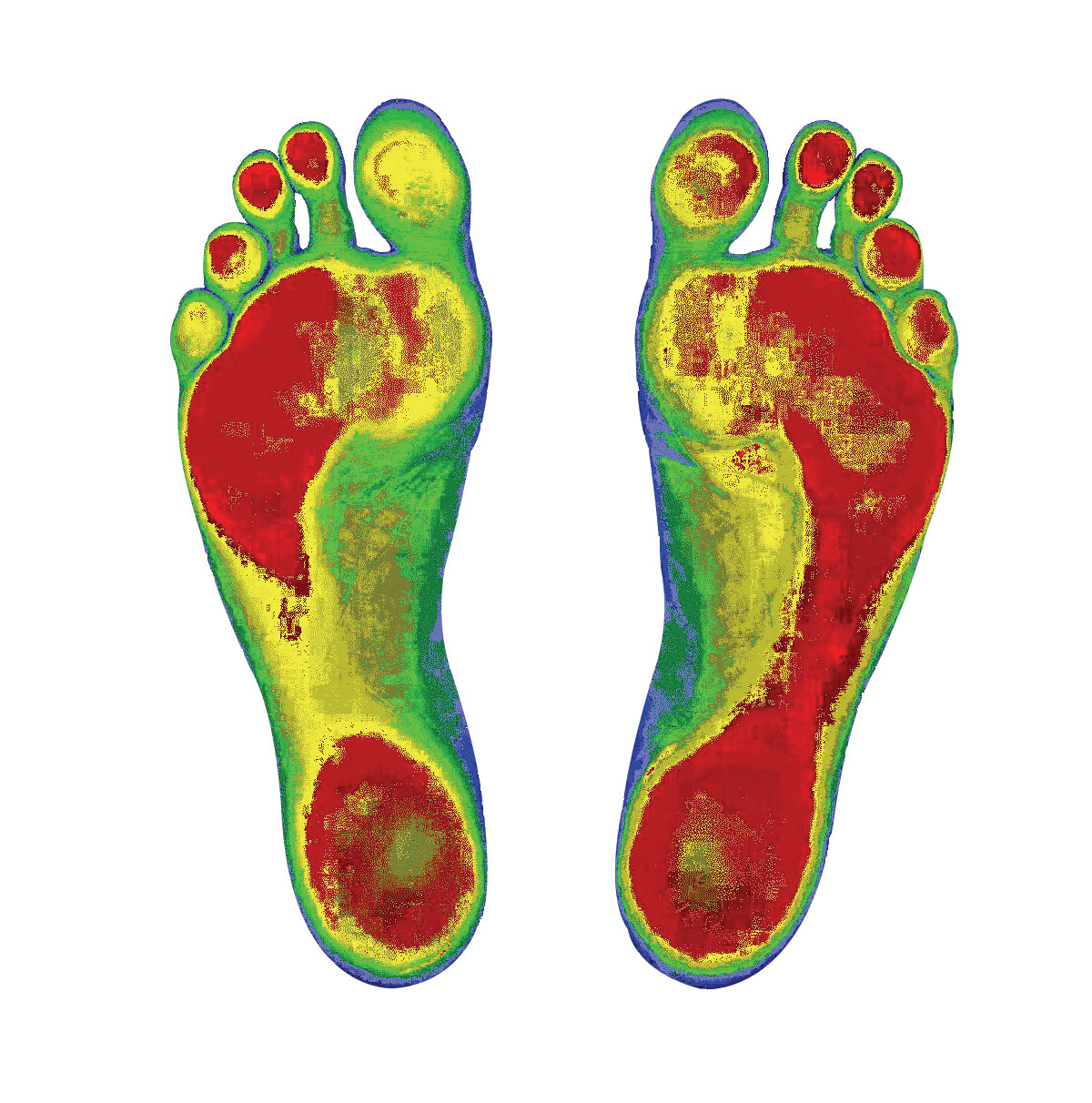 Real Time Pressure Sensor Data
‹#›
PerFectIT
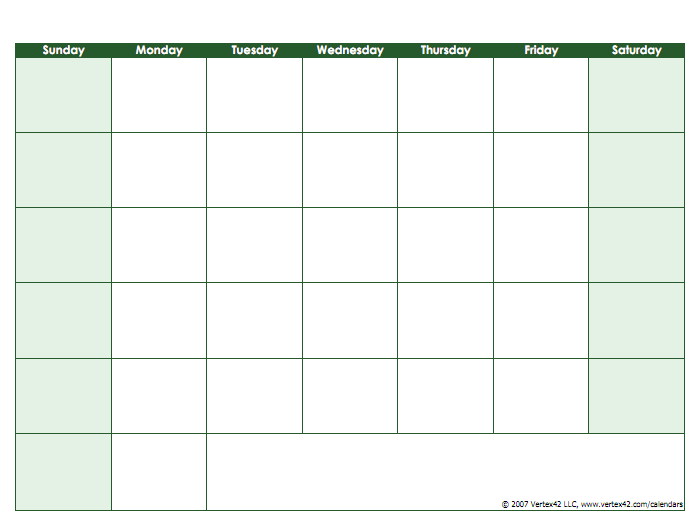 Workout History

-Workout Tracking Calendar

-Data Aggregates
Track Progress
‹#›
Personal Account
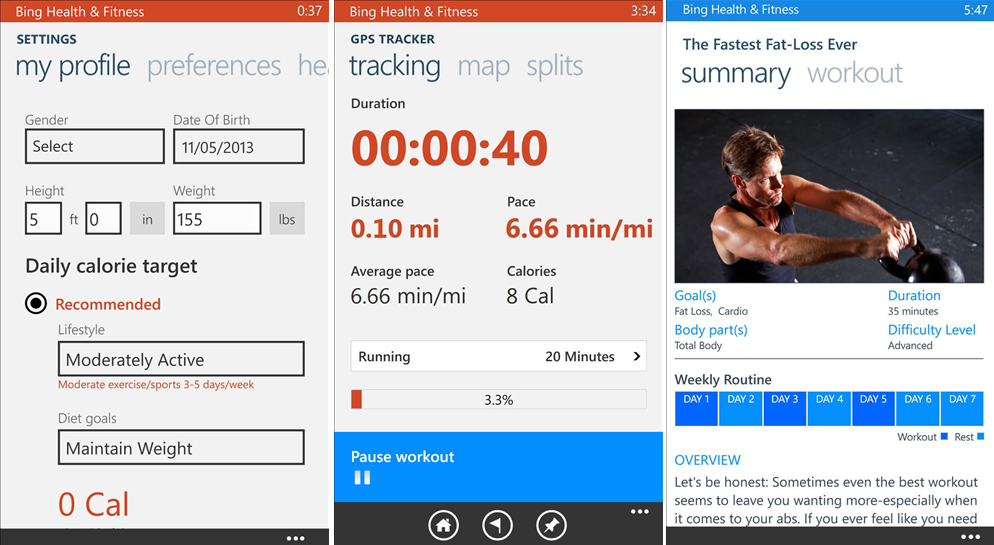 ‹#›
MDR Deliverables
Working foot sensors
Show expected readings on oscilloscope
Breadboard to be printed to the PCB
Decision between silver electrodes and textile cloth
Skeleton of Mobile User Interface 
Initial Page
Login/Signup 
Main Page
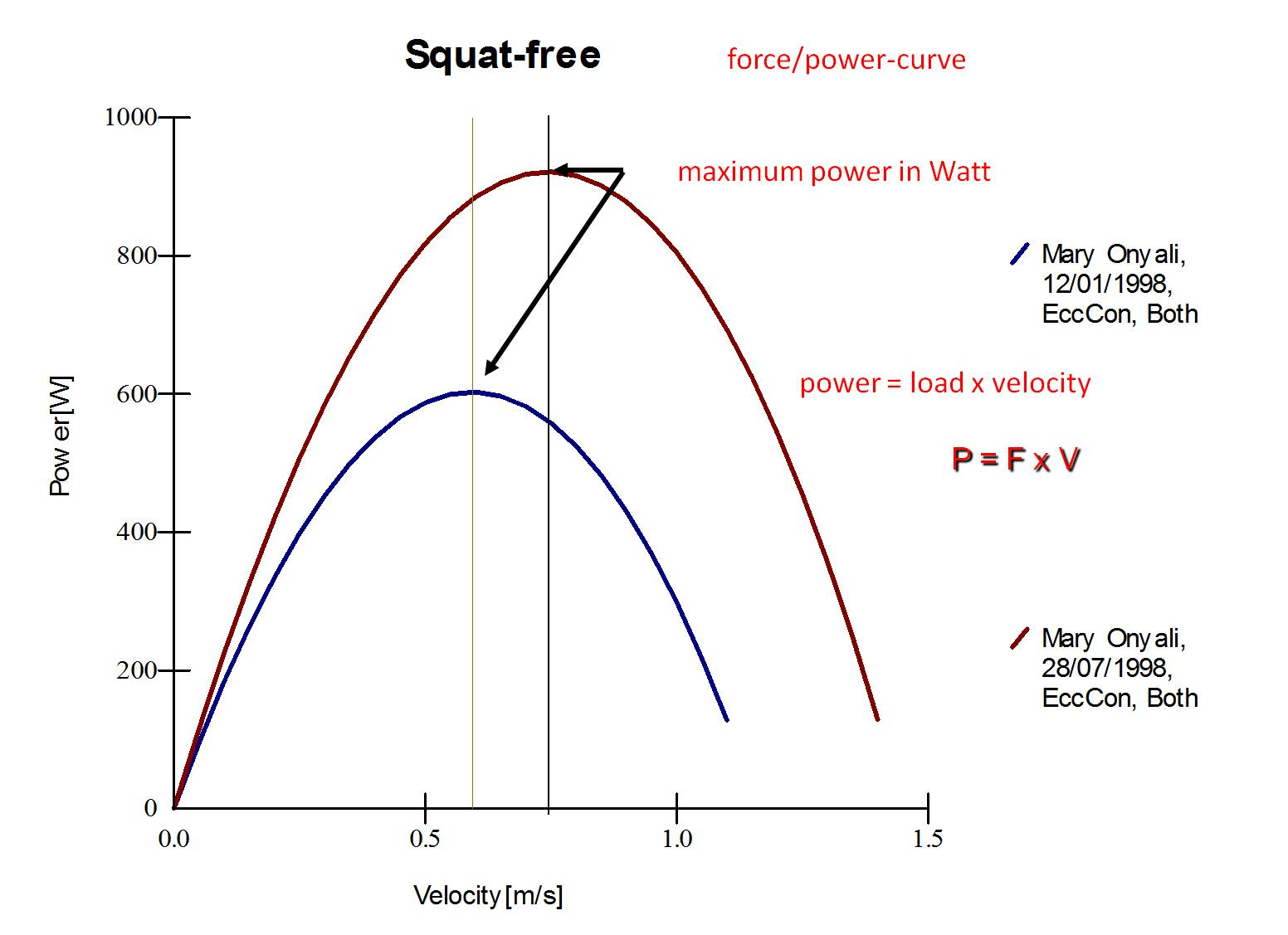 Individual Responsibilities
Hardware Team 
Andrew Sjogren
Selection of EMG sensors
Design and implementation of filters
Low Pass / Band Pass Filters
Maxwell Gerhardson
Design and implementation of instrumentation amplifiers
Design and implementation of IMU
Select the Bluetooth modules for setting up piconet
Software Team 
Sai Yarram
Design Algorithm for user feedback
Server Implementation to store/retrieve user data
User Interface 
Nick Raymond
User Interface/GUI (Show real live output)
User progress tracking over the course of weeks/months
Design Algorithm
Time Table
Thank You!
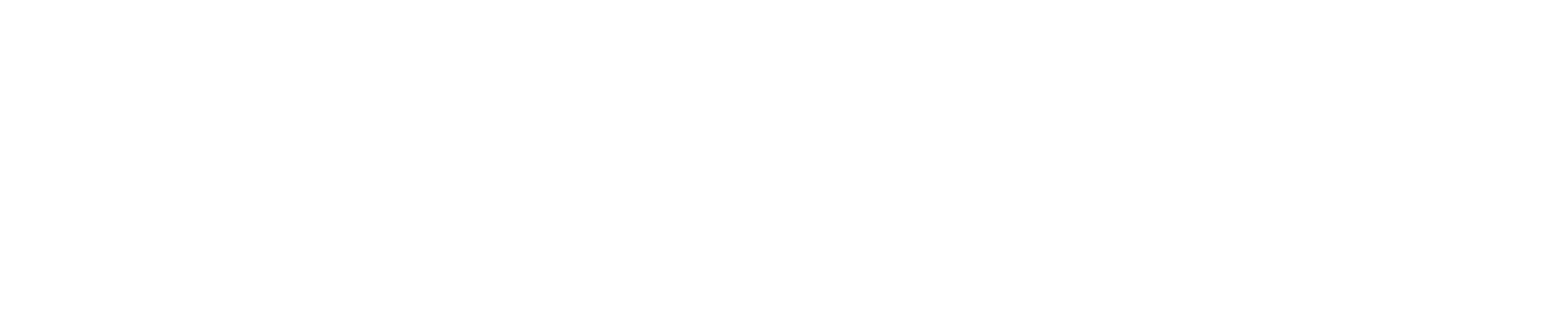